Cellular Respiration
Chapter 9
9.1 Chemical Pathways
1 g sugar stores 3811 calories
1 cal is the amount of heat required to raise 1 gram of H2O 1 degree celsius  
1Cal=1000 cal or 1 kcal
Energy is released from glucose in 3 stages-glycolysis, Krebs cycle and Electron Transport Chain (ETC). Each stage releases some ATP
C6H12O6 + 6O26CO2 + 6H2O
9.1 Chemical Pathways
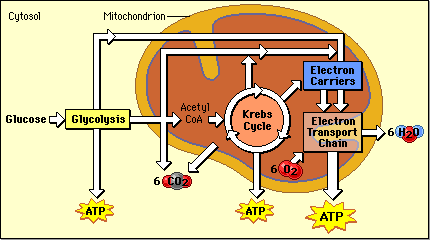 9.1 Chemical Pathways
Glycolysis
1 glucose makes 2 pyruvates
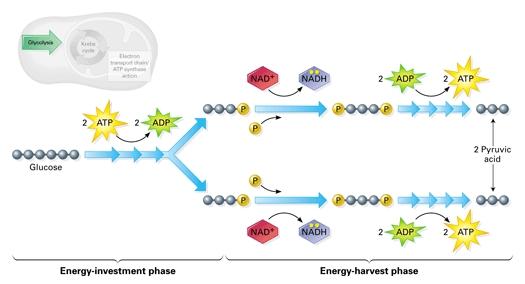 9.1 Chemical Pathways
When oxygen is not available, after glycolysis, instead of the Krebs cycle occurring, another pathway occurs
Glycolysis and this alternative pathway together are called fermentation
2 types of fermentation-alcoholic and lactic acid fermentation
9.1 Chemical Pathways
Alcoholic fermentation
Pyruvic acid + NADHalcohol + CO2+NAD+
Also causes bread to rise
Lactic acid fermentation
Pyruvic acid + NADHlactic acid+NAD+
9.1 Chemical Pathways-Alcoholic Fermentation
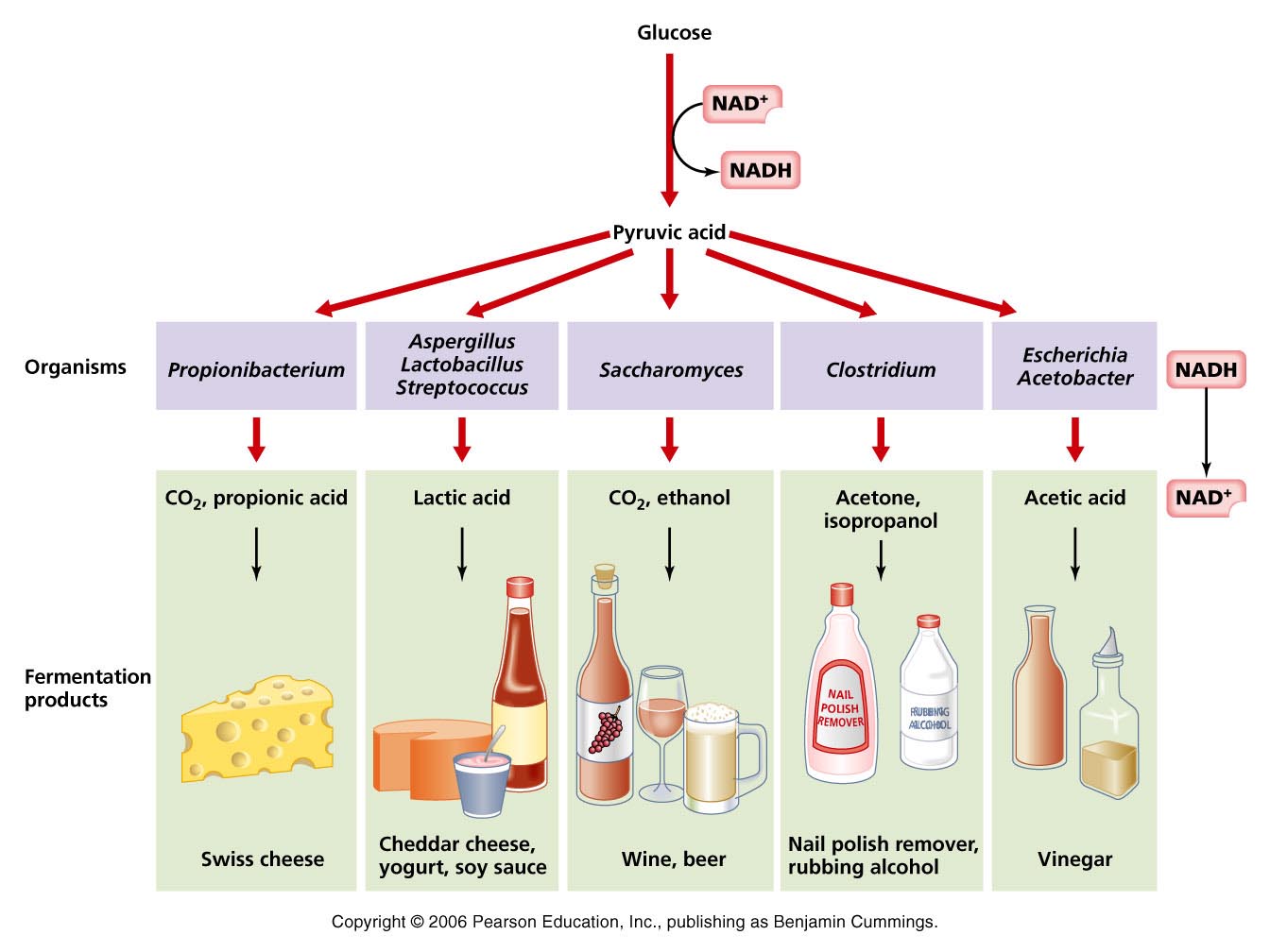 9.1 Chemical Pathways-Lactic Acid Fermentation
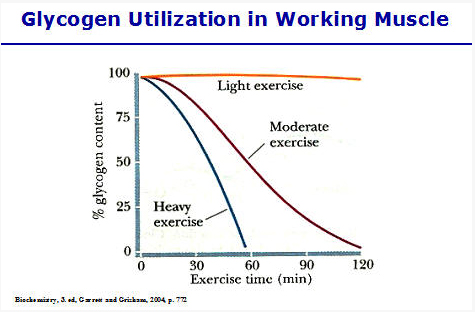 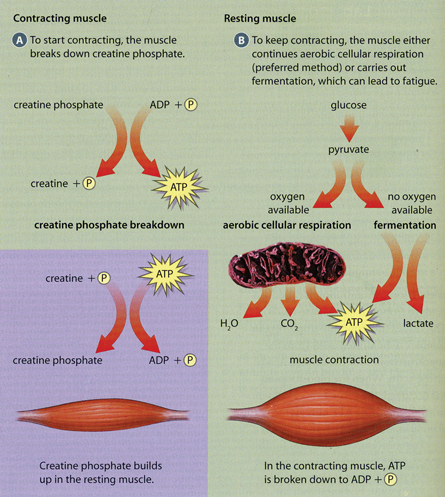 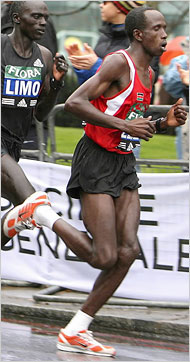 9.2 Krebs Cycle and ETC
After gycolysis, 90% of the energy stored in glucose is still available
Cellular respiration is the process of releasing all the energy from glucose
Requires oxygen
Respiration and cellular respiration are connected in that we need to breathe (respire) so that are cells can do cellular respiration
9.2 Krebs Cycle
Pyruvic acid is converted to CO2 in the mitochondria; every step is catalyzed by enzymes that require cofactors which are our “vitamins”
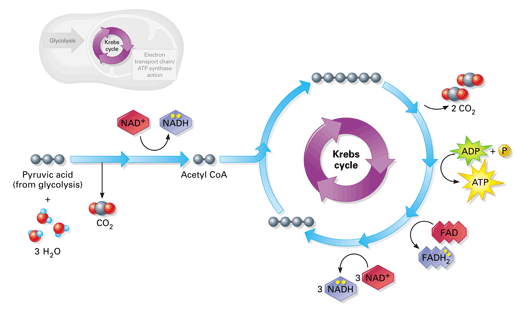 9.2 Krebs Cycle
https://www.youtube.com/watch?v=jsMNyGbKxqk
9.2 ETC
After Krebs cycle the high energy e- in NADH and FADH are passed to other molecules in the electron transport chain (ETC) and used to convert ADP to ATP
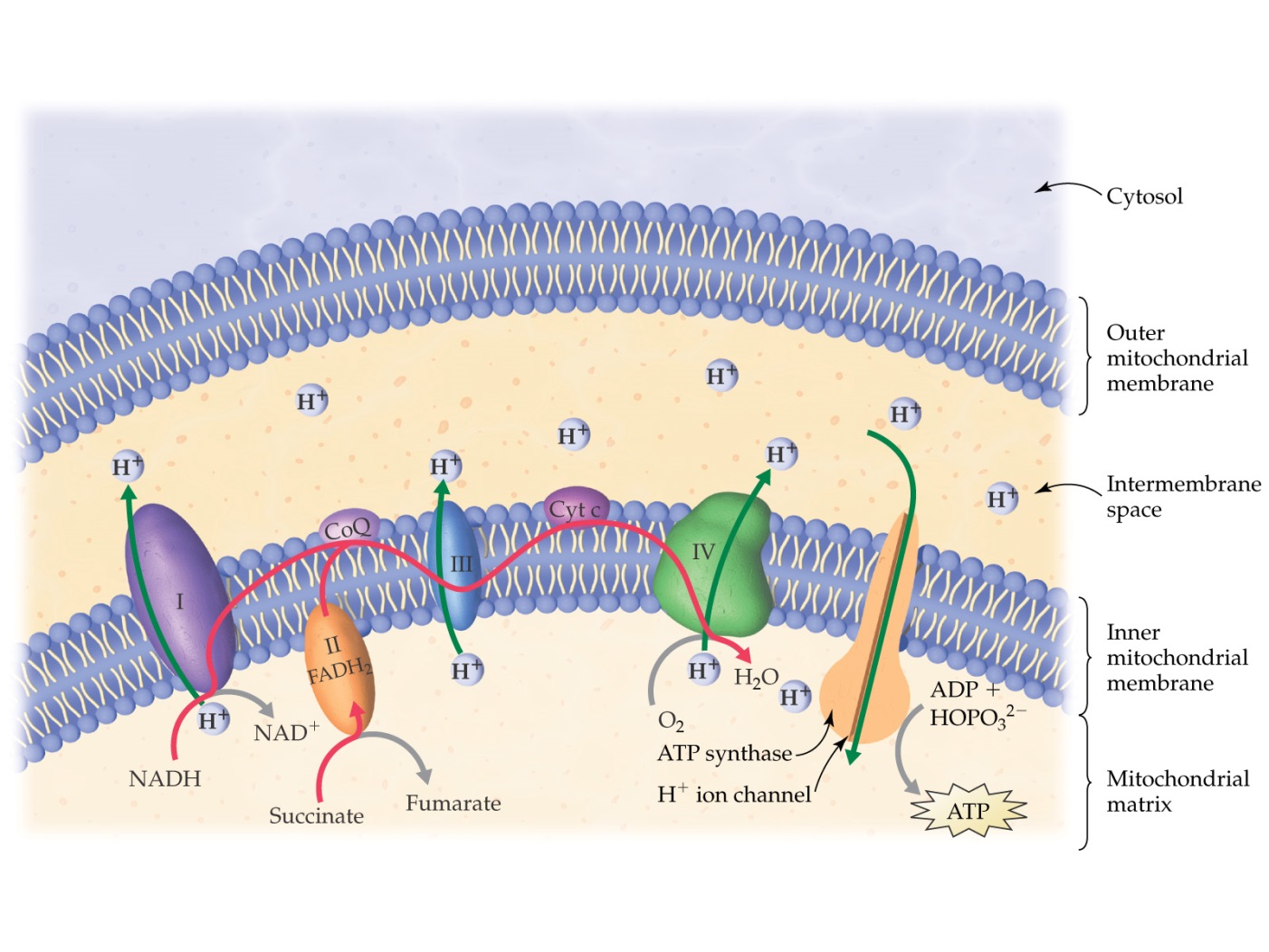 9.2 Total ATP Produced
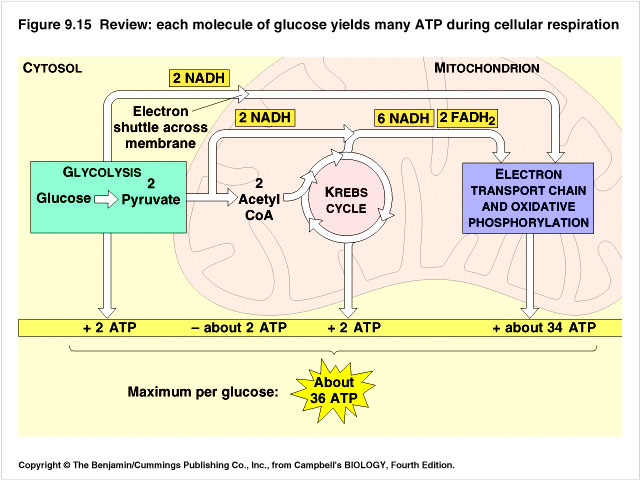 9.2 Cellular Respiration review
http://www.discovery.com/tv-shows/other-shows/videos/assignment-discovery-shorts-06-07-07-08-cellular-respiration.htm
9.2 Energy and Exercise
When you exercise, the energy stored in ATP, blood glucose and lactic acid is used very quickly. After that you use glycogen, a storage form of energy in the liver

https://www.youtube.com/watch?v=K_JFBxRBe9Q
https://www.youtube.com/watch?v=oBL0OC3IavI
9.2 How Cells Obtain Energy-An overview
https://www.youtube.com/watch?v=i8c5JcnFaJ0
9.2 Comparing Cellular Respiration and Photosynthesis
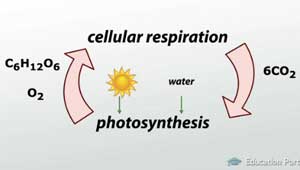